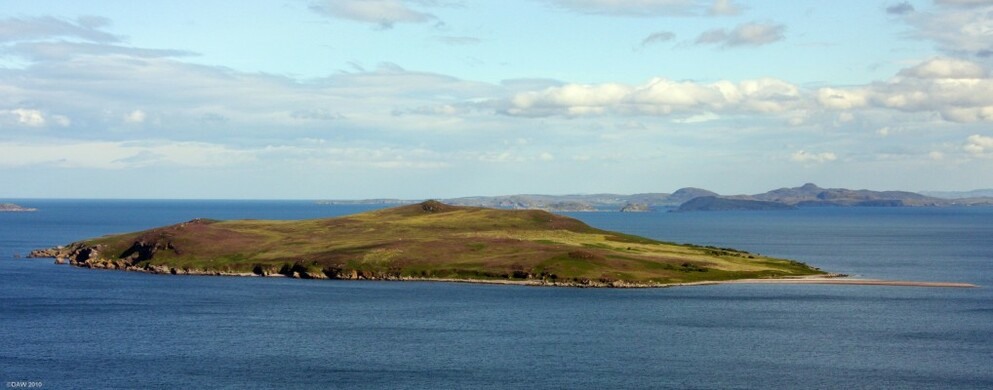 USING ISLANDS TO INCREASE SPEAKING PROFICIENCY
 
Betty Lou Leaver, Ph.D.
The Concept
Speaking is like swimming (constantly “stroking” for words)

In long-distance swimming, an island is a place of rest

Rest is when you can speak without thinking
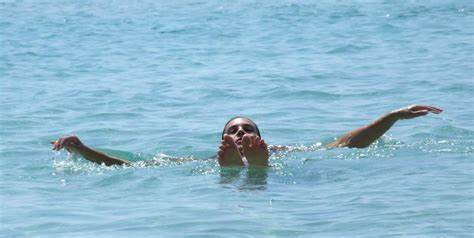 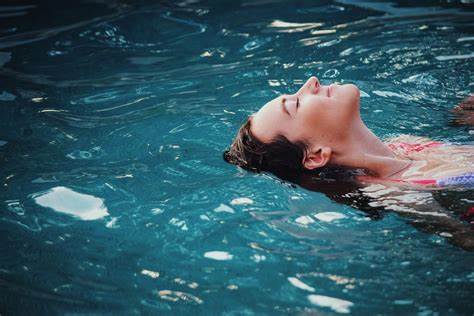 The Concept -2-
An island is a place where you can stop swimming until ready to start again

It is a place where you can run about freely

You feel safe; you know you are not in danger of drowning
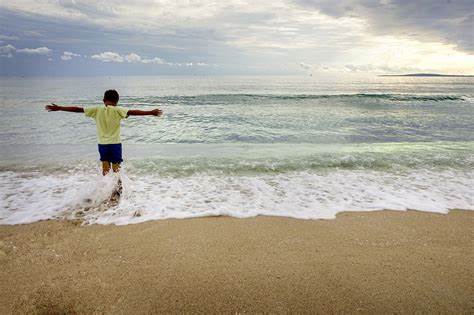 The Concept Creator: Boris Shekhtman
Una Cox Chapman Professor of Russian at Foreign Service Institute

Director of Specialized Language Training Center (NYT, LA Times)

Author of L2 methods books
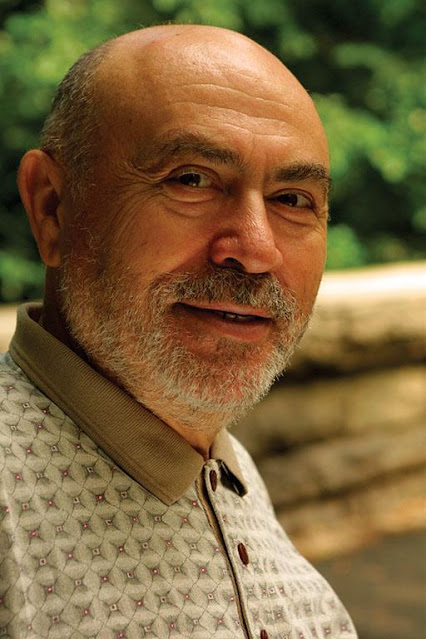 “I do not teach a foreign language; I teach how to use a foreign language in communication.”
Islands as a Tool
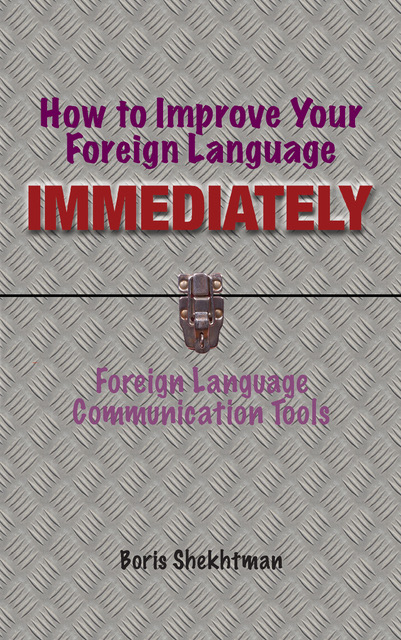 Islands as one of seven tools

Most readily understood and acquired of the tools

Immediate improvement in proficiency versus knowledge; performance versus competence
What is an island?
Concrete text

Memorized through natural and pedagogical repetition

Swappable parts

Frequently used
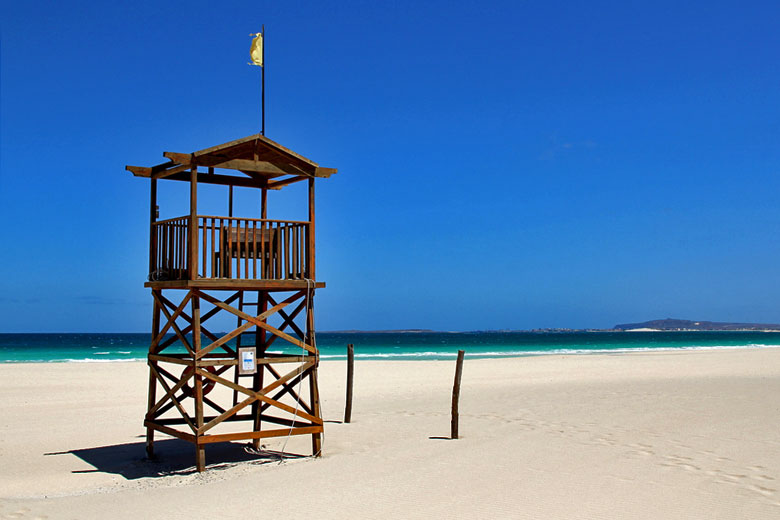 How does an island differ from a dialogue?
Textbook-based dialogues are artificial & real-life interlocutors don’t know all the lines! 

Islands are monologues and even at lower levels of proficiency can be substantive.
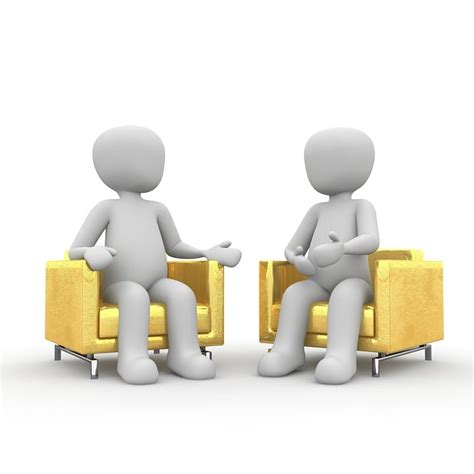 How does an island differ from “just talking”?
Islands give the speaker near-complete control of the conversation.

Islands are nearly always completely accurate* in lexicon, grammar, and, typically, content.
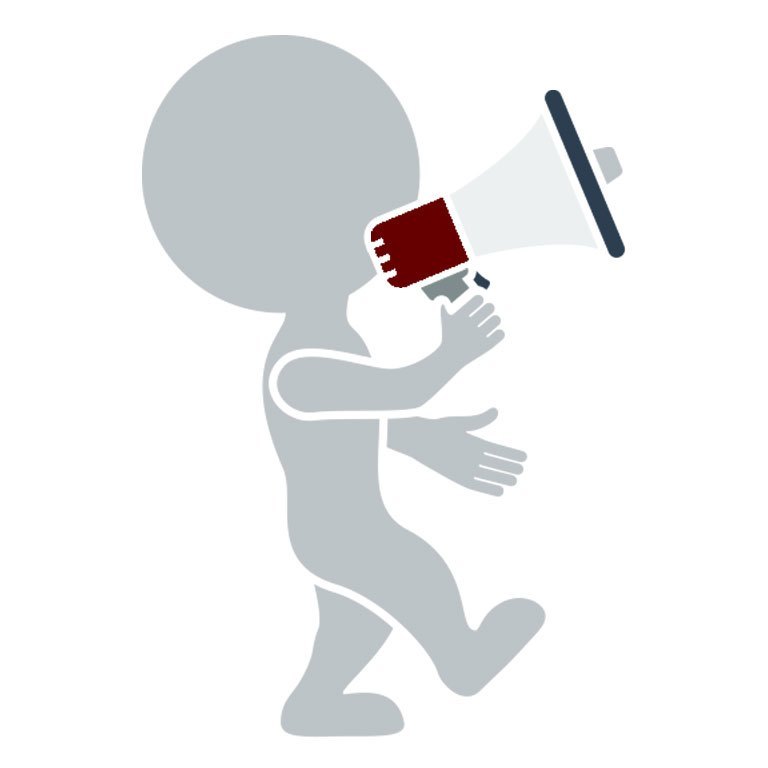 *MUST BE CHECKED AND REHEARSED WITH A NATIVE SPEAKER
Islands and Proficiency Levels
Islands can be used at all proficiency levels.
At lower levels, islands will be short, on concrete topics, personalized topics and will be limited in scope and genre.
At the most advanced levels, islands can be long (chained to make a continent), complex, and on any kind of topic, including philosophical and sophisticated themes and will represent a range of genres (toasts, speeches, interviews, daily conversation).
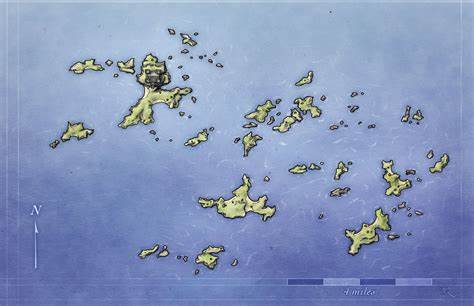 Sample Topics for Islands
ADVANCED PROFICIENCY
Biography (professional)
Work responsibilities
History and significance of holidays
Studies & research
Discussion of nature and psychology of relationships
Politics, economics, etc.
BEGINNING PROFICIENCY
Biography (personal)
Cooking & Shopping
Holiday preparations & activities
School/studies
Descriptions of relatives and friends
Favorite things
Sample Islands
Biography for semi-formal self-introduction at a group gathering:
Hi everybody. My name is Susie Jones. I am so happy to be here tonight. Planning for a new after-school sports program for our children here at the Deerfield [School] is dear to my heart. I have two children who attend school here, and, as a child, I attended school here, too. This feels like home to me even though I spent ten years in Alaska working with fisheries there. I am so happy to be back here in the cornfields where I grew up with six brothers and sisters, picking corn in the summer and, ugh!, avoiding tornadoes in the winter. Perhaps we can name our new sports team the Tornadoes. (Just kdding – and just happy to be here tonight.)
(Replaceable parts: purpose, location, summer activity, winter reality/humor
(Templated parts: name, family, childhood, work, education, phraseology)
(Additive parts: more info about any of the templated parts)
Sample Adapted Island
Biography for formal self-introduction as a keynote speaker:
Good evening, everyone. My name is Dr. Susan Jones. I am very honored to have been invited to be your keynote speaker tonight. Planning after-school sports programs for young children is a topic dear to my heart. In addition to having raised two children of my own who were actively involved in sports while in school, I hold a master’s degree in sports education from Deerfield College, right down the street from this school and spent time working on a volunteer basis with three schools in Alaska when I was living there during a 10-year period. That said, let’s move on to the topic of tonight’s meeting: planning for a new and improved school sports program in Deerfield.
Communicative Value of Islands
ability to shift quickly into fluent speech
grammatical patterns for successful application to different contexts and situations e.g. Sports play an important role in my family = politics play an important role in our society
nearly intact use for similar situations, e.g., an island about Russo-American relations could be used for other political relations
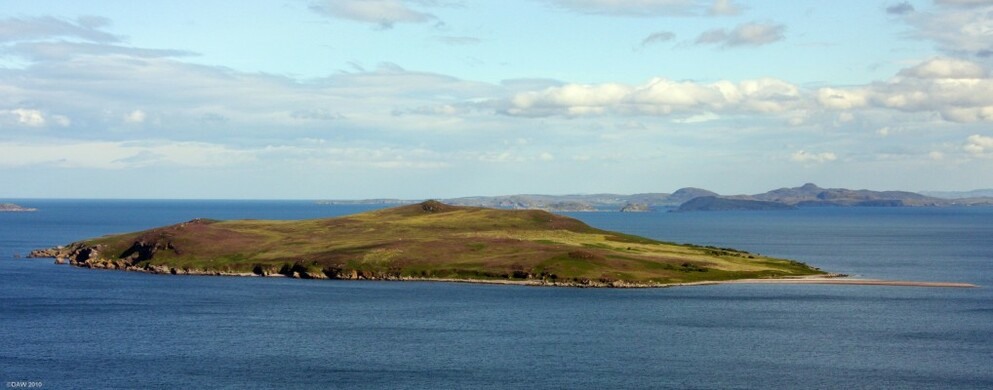 Application
Make a list of 4-5 topics that would be useful for you as islands.
Consider one topic each for (1) personal information, (2) daily interactions/functional-notional, (3) professional/work requirements), (4) hobbies & interests, and (5) conversations
How to Construct an Island – Phase I
Select your topic.
Find oral or written texts by native speakers on the topic; make sure you understand them.
Simplify them and adapt to you/your needs.
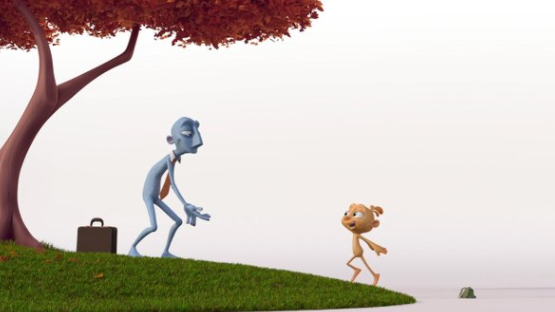 How to Construct an Island – Phase 2
Select/find a native speaker.
Have the native speaker correct your text/understand the corrections.
Rehearse alone and with the native speaker – then use in real life until firm.
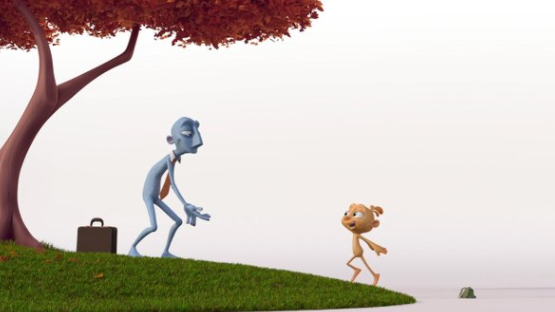 Your Islands – Phase 3
Increase the number of islands you have in the same genre/area.
Chain the same-topic islands.
Develop islands on other areas.
As proficiency increases, increase sophistication of your islands.
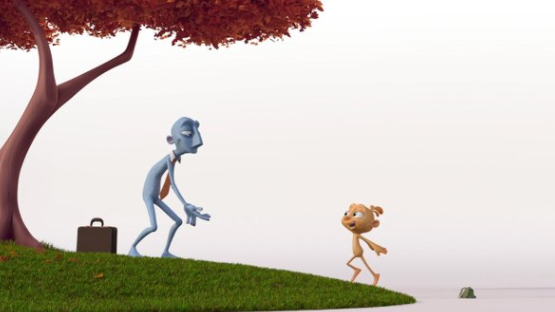 Some Tips
Remember the KISS principle: stick to what you know with limited new words and grammar.
If new lexicon is a must, keep the new “stuff” less than 10-20%; the more new, the greater the drag on memory. 
With the “new,” strive for synonymy and redundancy.
Don’t try to talk about what you do not know.
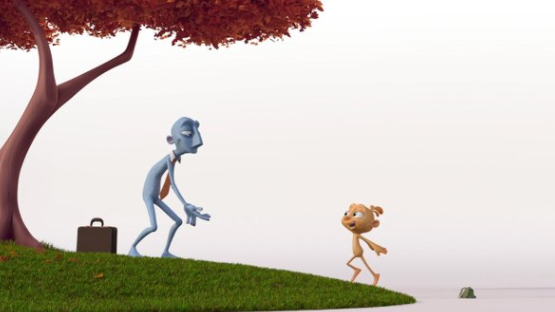 Conclusion
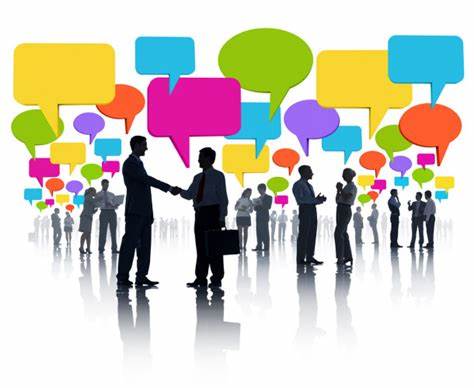 Nothing in life is more important than the ability to communicate effectively.






                                                                                                  - Gerald Ford
[Speaker Notes: DAR EL PREMIO!]
References		provided in How to Improve Your Foreign Language Immediately(Shekhtman)
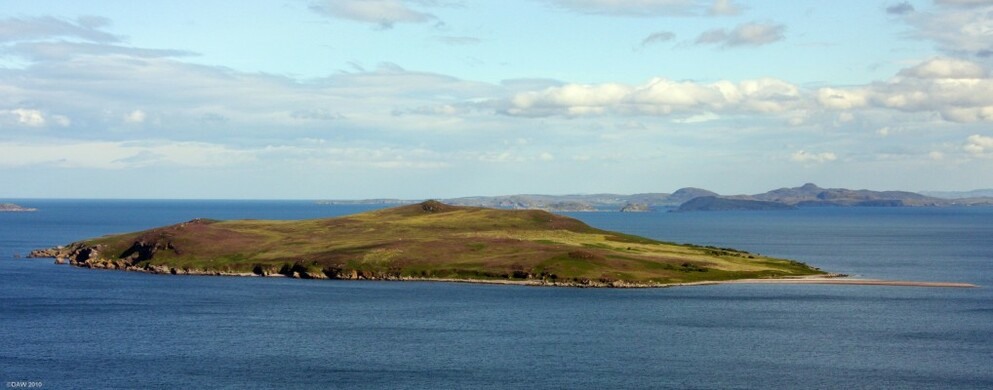